Majlis AnsārullāhMonthly Meeting
March 2021
This slide deck contains images licensed for the purpose of this presentation only.  
No one is permitted to use the images for any other use, without prior permission.
Agenda
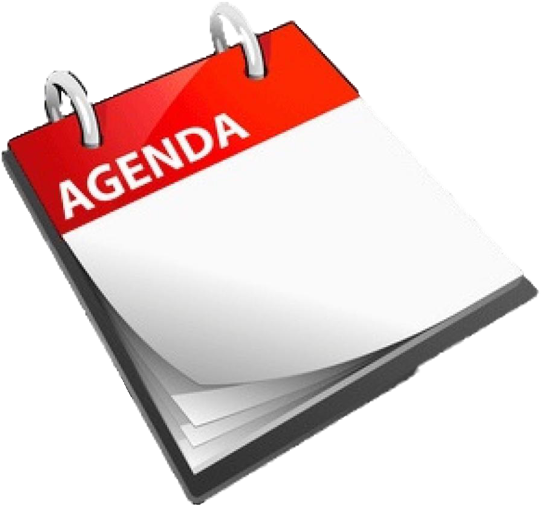 Recitation of the Holy Quran 		
Pledge
Salat page
The Holy Quran segment (10 min)
        - Selected verses
        - Questions and commentary
Friday Sermon segment (20 min)
        -Sermon synopsis
        -Discussion scenario and guidance from sermon
        -Take home message
Mental and physical health segment (15 min)
Open slot for local topics
Reminders/announcements			
Dua
Recitation of the Holy Quran
Observe Prayer at the declining and paling of the sun on to the darkness of the night, and the recitation of the Qur’an in Prayer at dawn. Verily, the recitation of the Qur’an at dawn is specially acceptable to God (17:79)
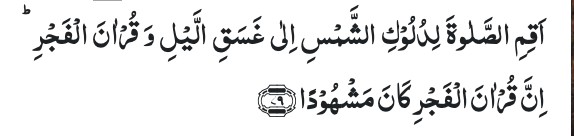 And wake up for it (the Qur’an) in the latter part of the night as a supererogatory service for thee. It may be that thy Lord will raise thee to an exalted station. (17:80)
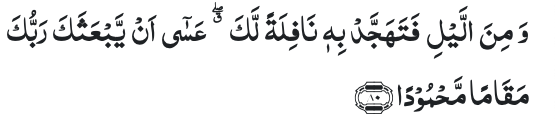 Ansar Pledge
Say this part three times:

Ash-hadu • alla ilaha • illallahu • wahdahu • la sharika lahu • wa ash-hadu • anna Muhammadan • ‘abduhu • wa rasuluh
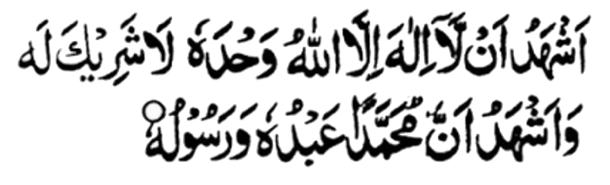 Say this part once:
I bear witness • that there is none worthy of worship • except Allah. • He is One • (and) has no partner, • and I bear witness • that Muhammad (peace be upon him) • is His servant • and messenger.

Say this part once:
I solemnly pledge • that I shall endeavor • throughout my life • for the propagation • and consolidation • of Ahmadiyyat in Islam, • and shall stand guard • in defense of • the institution of Khilafat. • I shall not hesitate • to offer any sacrifice • in this regard. • Moreover, • I shall exhort my children • to always remain dedicated • and devoted • to Khilafat. • Insha’allah.
Salat Page
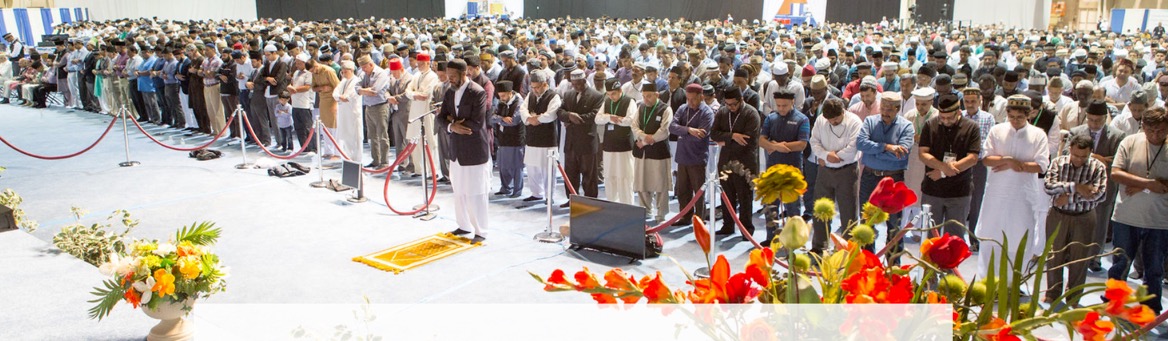 “Salat definitely and surely dispels evils. Salat is not just going through certain postures. The essence of Salat is the supplication that has pleasure and bliss in it. 
(Malfuzat Vol. 1 page 103)
The Holy Quran Segment
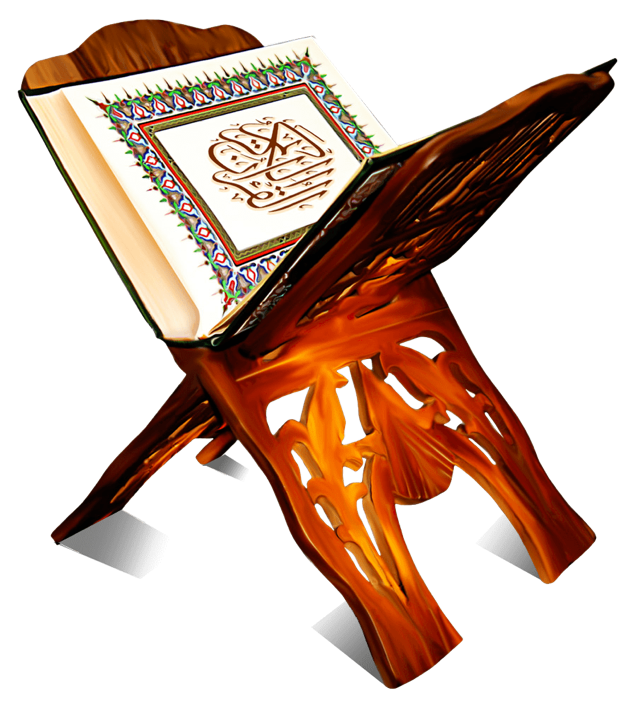 Suggested Time = 10 mins

It contains verses, questions 
about the verses followed 
by commentary
Recitation of the Holy Quran
Observe Prayer at the declining and paling of the sun on to the darkness of the night, and the recitation of the Qur’an in Prayer at dawn. Verily, the recitation of the Qur’an at dawn is specially acceptable to God (17:79)
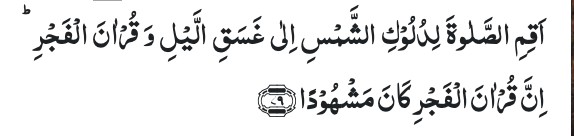 And wake up for it (the Qur’an) in the latter part of the night as a supererogatory service for thee. It may be that thy Lord will raise thee to an exalted station. (17:80)
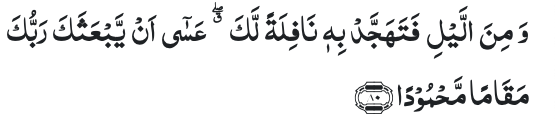 Questions
How many salat times are mentioned in this verse?
What is meant by raising to Muqame Mahmood (exalted station) for the Holy Prophet (pbuh)?
Commentary
The word “Dalak Al Shams” implies three phases of the sun: declined from the meridian, or it became yellow or it set. This coincides with three prayers, Zuhr, Asar and Maghrib. Ghasaqillail (Isha’) and Fajar. Thus all five prayer times are mentioned in this verse.  

“It may be that thy Lord will raise thee to an exalted station” is a prophecy. The Holy Prophet (pbuh) will be mocked and abused by his opponents. However, the righteous as well as God himself will sing his praises and exalt his status (Five volume commentary)
Friday Sermon Segment
Suggested Time = 20 mins

It contains the following items:
Synopsis of Friday Sermon (2 slides)
Scenario discussion and discussion questions (2 slides)
Guidance from Sermon to close the discussion (1 slide)
Take home message from the Sermon (1 slide)
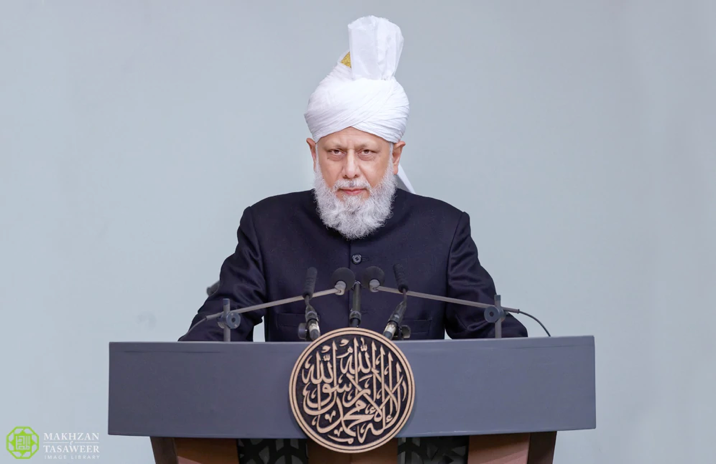 Friday Sermon
Be regular in Tahajjud 
 Address Jalsa Salana UK: July 27, 2003
Third condition of Bai’at
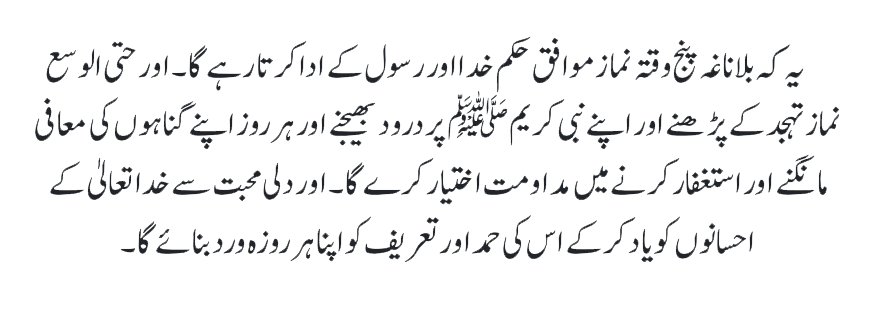 That he/she shall regularly offer the five daily Prayers in accordance with the commandments of God and the Holy Prophet Muhammadsa and shall try his/her best to be regular in offering the tahajjud and invoking durud on the Holy Prophet Muhammadsa. That he/she shall make it his/her daily routine to ask forgiveness for his/her sins, to remember the bounties of God and to praise and glorify Him.
Synopsis of the Sermon
Hadrat Abu Hurairahra narrates that the Holy Prophetsa said, ‘The first thing for which a person would be called to account is the Prayer. If he succeeds in this account, he would be successful and will attain salvation. If that account is deficient, he will be ruined and will be a loser. If there is a shortfall in the obligatory Prayers, Allah will make it up from his nawafil. Similarly, all his other deeds will be accounted for.’ (Sunan-ut- Tirmadhi)
The Holy Prophetsa said, ‘Take heed, if there is no Prayer, there is nothing. Faith without worship is no faith at all.’ 
Hadrat Abu Hurairahra has related that the Holy Prophetsa said, ‘Our Lord descends every night to the lowest heaven. When one-third of the night remains, Allah says, “Who will call upon Me, so I should respond to him? Who will beg of Me, so I should grant him? And Who will ask my forgiveness, so I should forgive him?” Allah the Almighty keeps saying so until dawn breaks.’ (Musnad Ahmad bin Hanbal) 
Many members of the Community write letters for prayers. If they practice this method of prayer themselves, they will see the blessings of Allah pouring upon them. 
Everyone should keep in mind that in order to win the pleasure of Allah, to attain His love, and to have our prayers find acceptance with Allah, we need the intermediation of the Holy Prophet sa . The best way to do that—as we are told in the hadith—is to invoke Allah’s blessings upon him. The Promised Messiahas has also admonished that durud should be recited abundantly.
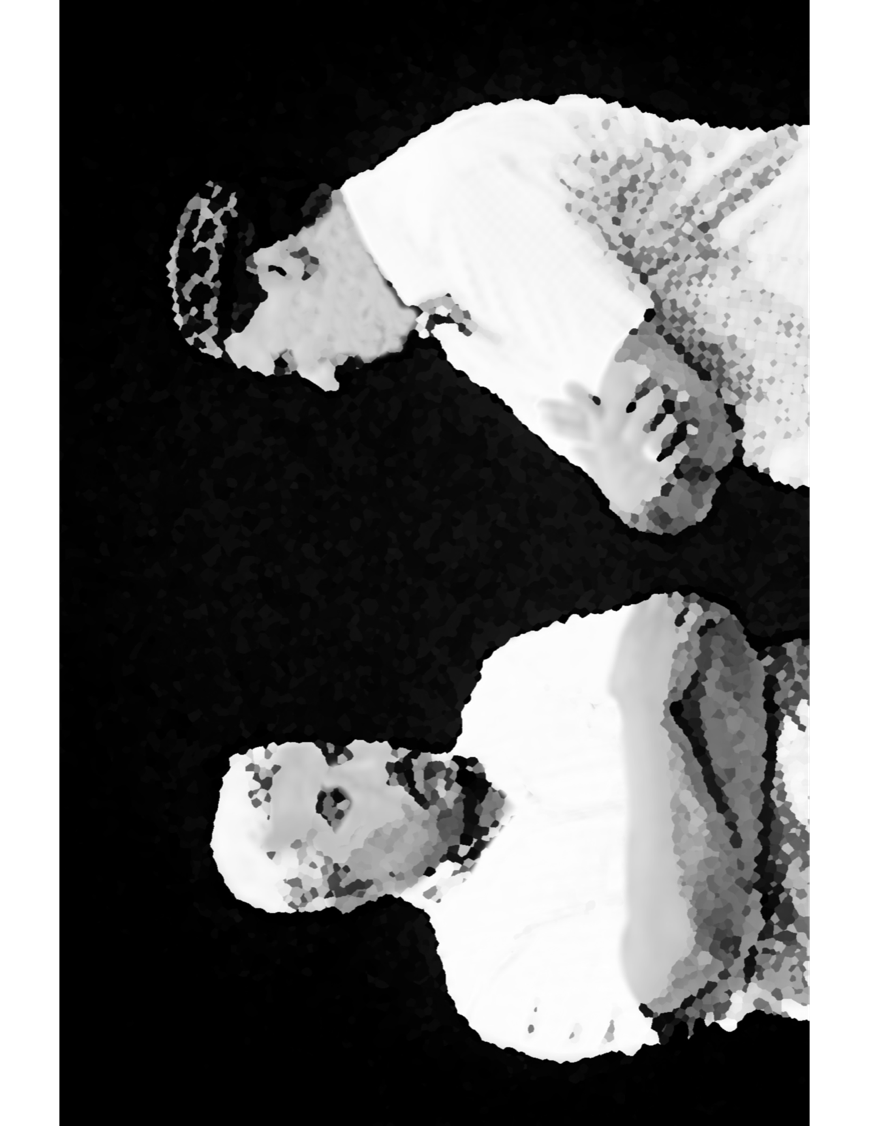 Discussion Scenario
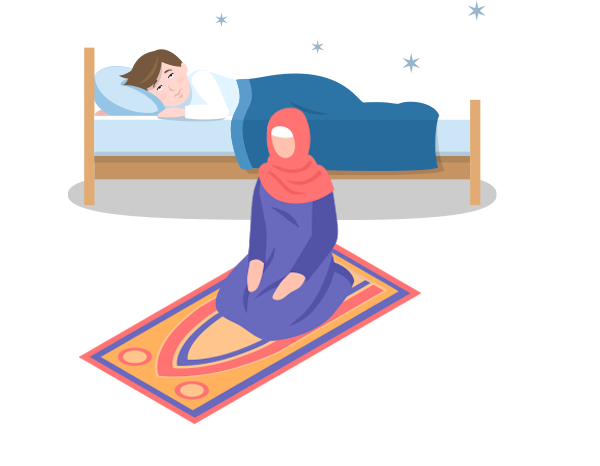 A Nasir works two jobs and comes home late. He has the habit of “catching up” on his sleep on the weekend. His wife was worried that he is not offering any Tahajjud prayers. She had tried to talk to him a few times, but there was no response. 
One morning at Tahajjud time, she woke him up. He got very upset at her that she should be mindful of his sleep and rest as it is important for his health. He told her not to wake him up again.
Discussion
Was Nasir’s wife justified in waking him up?
Is Nasir’s response justified?
How would you suggest the Nasir change his habit?
Guidance from Sermon
Hadrat Abu Hurairahra has related that the Holy Prophetsa said, ‘Allah will have mercy on a man who gets up at night for his [voluntary] Prayer and awakens his wife for the same purpose, and if she hesitates, he sprinkles water over her face to wake her up. And, Allah will have mercy on a woman who gets up at night to offer [voluntary] Prayer and awakens her husband for the same purpose, and if he hesitates, she sprinkles water over his face to wake him up.’ 
(Sunan Abi Dawud, Kitab-us-Salat)
In our opinion, we have to follow the teachings of Islam regardless of circumstances. In this case the wife was justified in her concerns and would be advisable to continue to encourage him to offer Salat including Tahajjud. The Nasir should not get upset at her encouragement to do so.
Take "home" message
Pick one of the following topics from this Friday sermon to discuss with children/family during casual discussion:

Discuss the status of congregational Salat in your family
Discuss the benefits of Salat with your family
Lead by example and offer Tahajjud prayers and encourage your family to do so?
Tips to engage youth in conversation: (1) Give them more talking time, and (2) use examples from Huzur’s (may Allah be his helper) sermon to make a point.
Mental and Physical health Segment
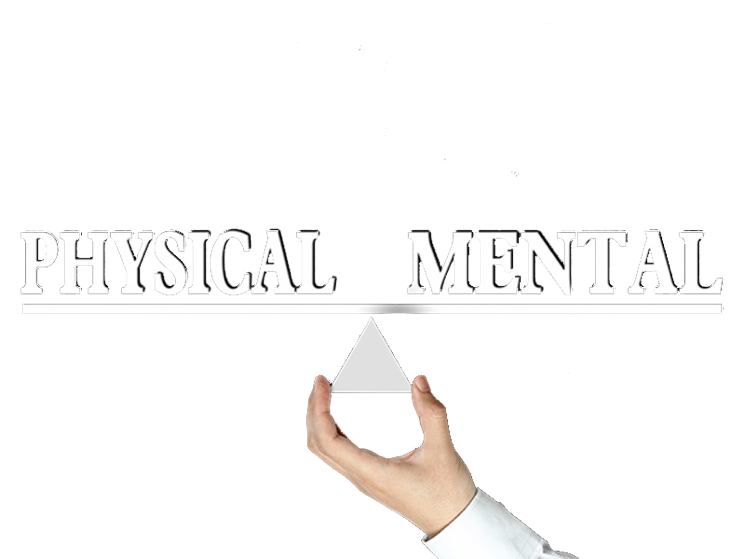 Suggested Time = 15 mins

It contains questions of 
general knowledge and/or 
religious knowledge 
followed by their answers.
A thought-provoking video and a physical health segment
Mental Health
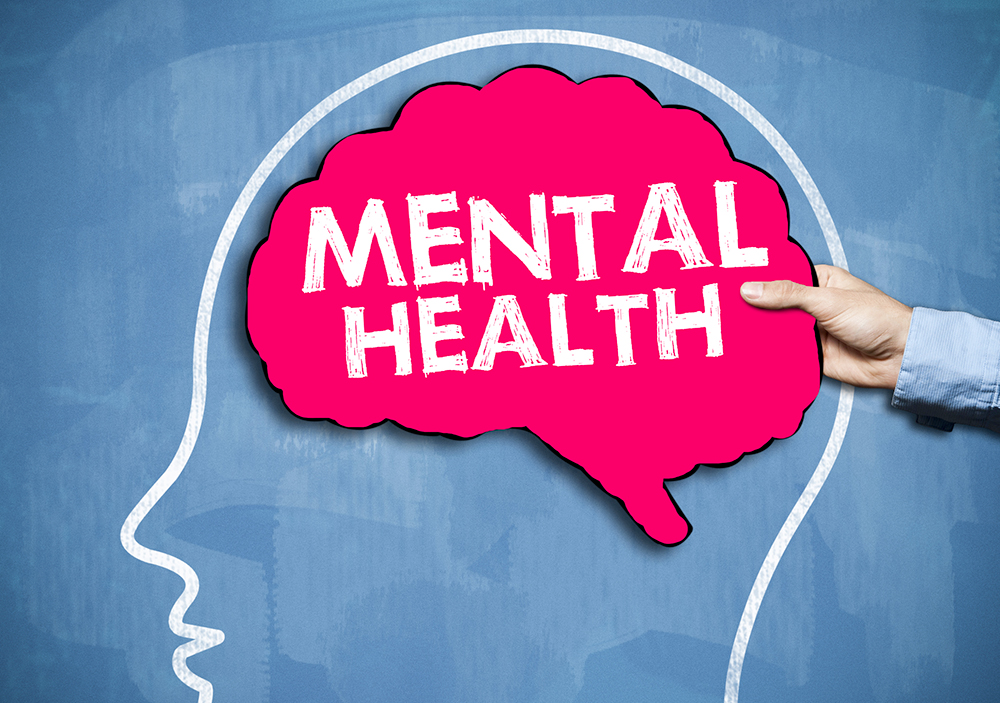 Quiz
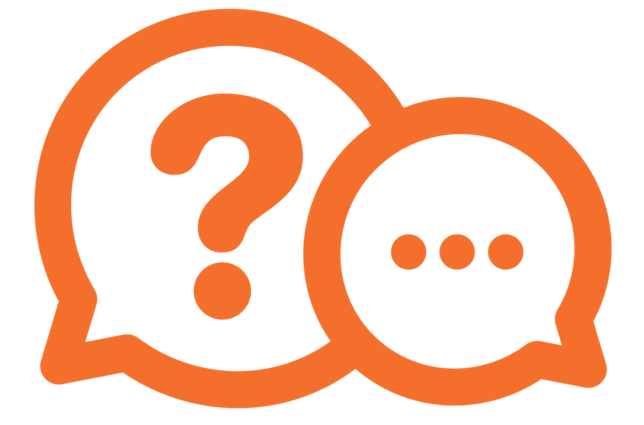 Does water expand, shrink or remains of same size when it freezes?
How much snow would one inch of rain equal to? 
What is the total height of Minara-tul-Masih?
Answers
1.Most liquids shrink when they freeze. Water also shrinks up to 4ºC. After that it expands with freezing. It expands about 9% (sciencefacts.net)
2. When the temperature drops to 30 F, one inch of liquid precipitation would fall as 10 inches of snow. However, it can vary from 5 inches to 20 inches (nsidc.org)
3. The height of Minara-tul-Masih is 105 feet.
Entangle
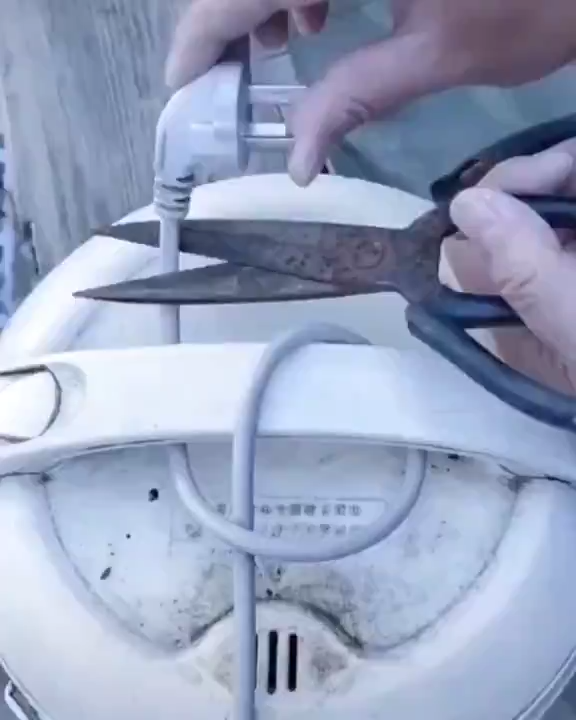 Sometimes, you may need the power of brain rather than that of tools.
Stuck cord: From Science is amazing
Physical Health Segment
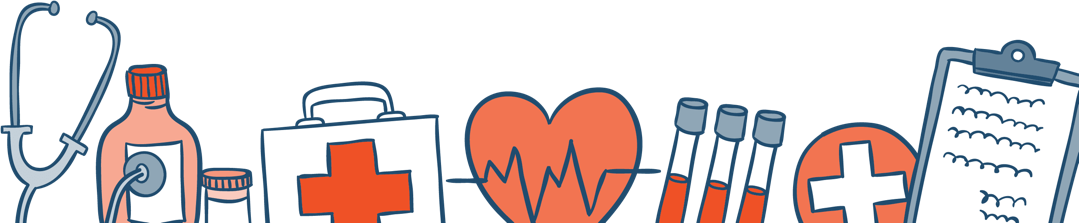 High Risk of Heart Disease in South Asians
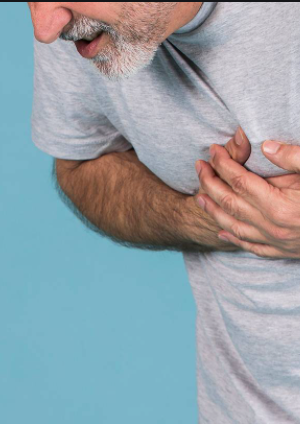 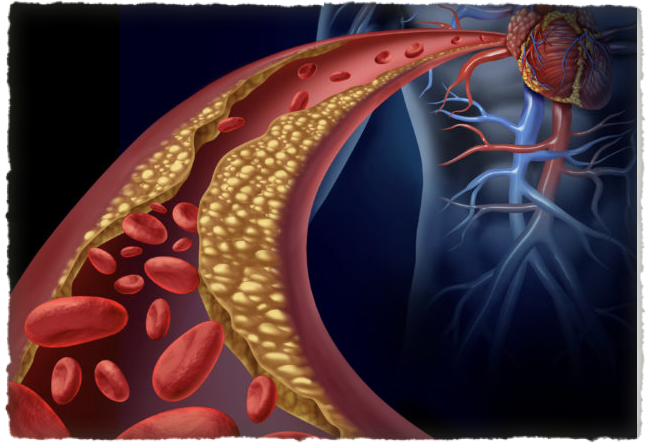 Tanvir Ahmed MD

https://stanfordhealthcare.org/stanford-health-now/2015/south-asians-heart-disease-qa.html
High Risk of Heart Disease in South Asians
South Asians (Pakistan India, Bangladesh and other countries in the region) are recently identified as uniquely high-risk group for Heart Disease. Men appear to have a higher risk than women
South Asians have a four times greater risk of heart disease than the general population and have a much greater chance of having a heart attack before age 50.
Heart attacks strike south Asian men and women at younger ages and the attacks are more deadly compared to any other ethnic group
Almost one in three in this group will die from heart disease before age 65.
Why are we a High-Risk Group: Smoking and Diet
South Asians tend to be smokers !!!



Typical South-Asian diet tends to be high in sugar, refined grains, and fatty foods
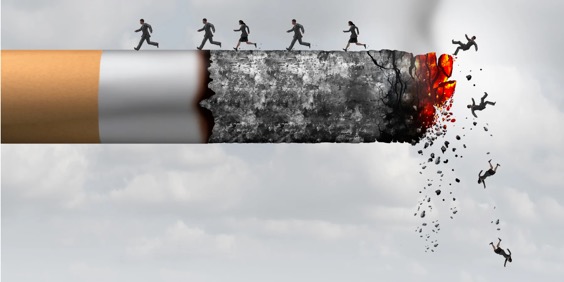 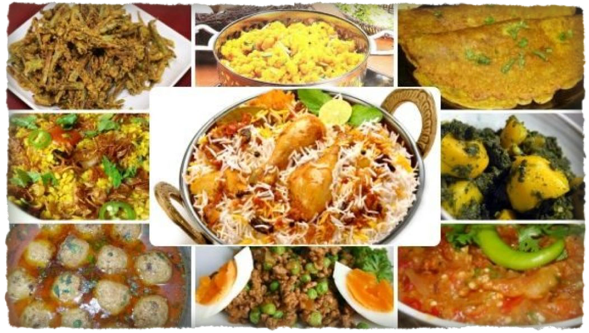 Why are we a High-Risk Group: Pre-Diabetes
Pre-Diabetic. An alarming number of South Asians appear to be insulin resistant, a pre-diabetic condition in which the body does not process insulin efficiently

Insulin-resistant and diabetic patients are at EQUAL HIGH RISK for heart disease
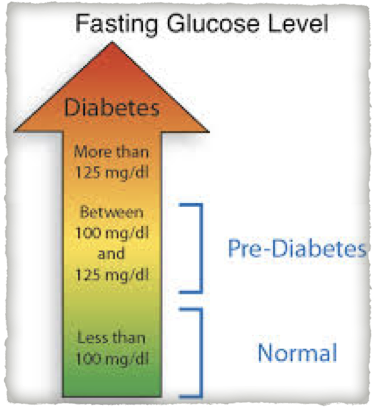 Why are we a High-Risk Group: Thin Fat Syndrome
THIN FAT SYNDROME. Body mass index (BMI) in South Asians often falls into a Thin-fat syndrome

People may have an acceptable BMI (25 or less), but they also carry more of their weight in their abdomen and that visceral fat is more likely to lead to a cardiovascular event (Heart Attack etc.)
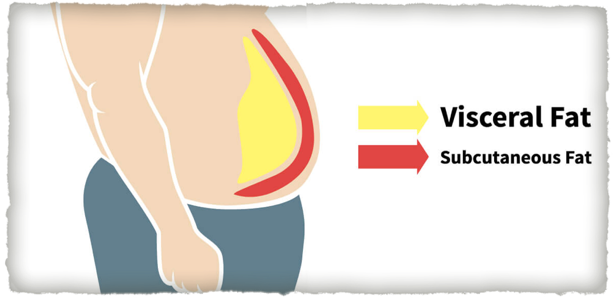 Why are we a High-Risk Group: Metabolic Syndrome
More than 1/3rd of South Asian men and 17% of South Asian women have metabolic syndrome;

Metabolic syndrome is a cluster of conditions
High blood pressure
High blood sugar levels
Excess body fat around the waist
Abnormal cholesterol levels that increase the risk of heart disease, stroke and diabetes
If more than one of these conditions occur in combination, the risk is even greater
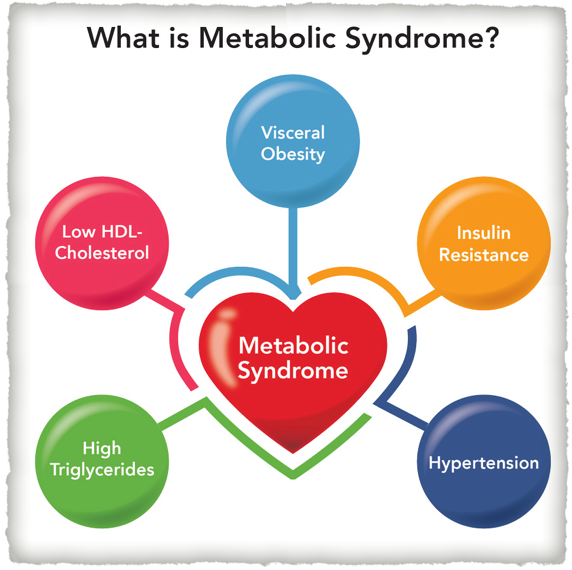 What can I do to Reduce My Risk
Knowledge is Power. Becoming aware of your risk at an early age is an important first step

Family history. The most important risk factor is often a family history of diabetes, high cholesterol, or heart disease, all of which are highly prevalent in South Asian families.

Regular Exercise and eating heart-healthy foods will also contribute to lowering your heart disease risk

No Smoking Vaping or any type of tobacco products
Talk to your doctor and get a check up. Call the Helpline or Qa'id Health if you need any assistance
Open Segment
Suggested Time = Zaim’s discretion

Zaim can include any other segment of local interest in this segment
That’s all folks
Reminders/Announcements
Dua

Jazakumullah for Participating!

If you enjoyed it, please convey to those brothers who are not here today!